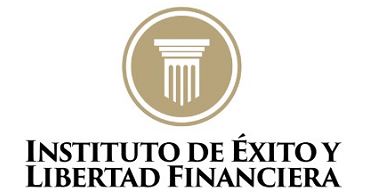 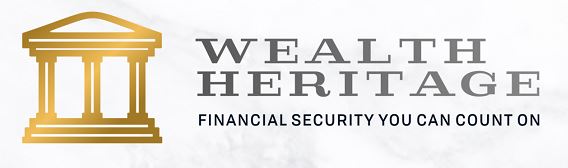 &
Present
FINANCIAL SECURITY SEMINAR“Become Your Own Bank”
Alex Barrón
www.wealthheritage.com
© Alex Barrón 2017
1
FINANCIAL SECURITY SEMINARHow to Become Your Own Bank
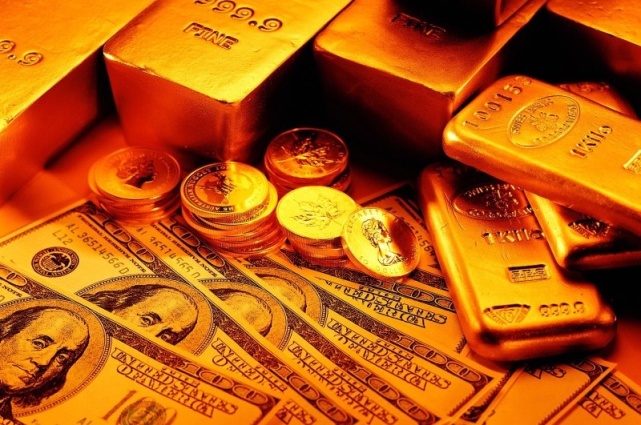 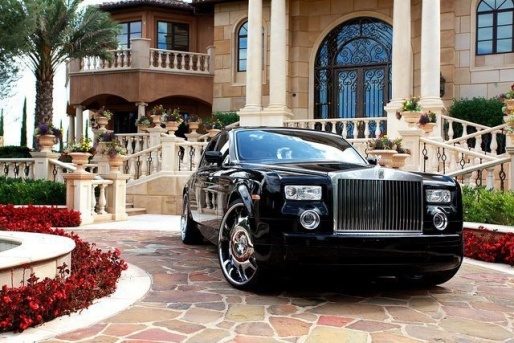 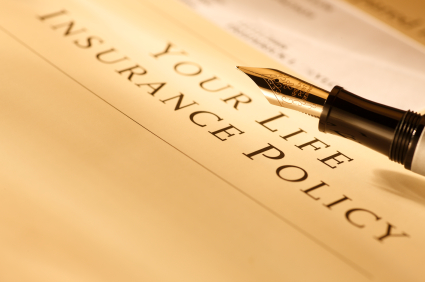 How to Finance Major Purchases
Take Control of Your Money - Become Your Own Bank
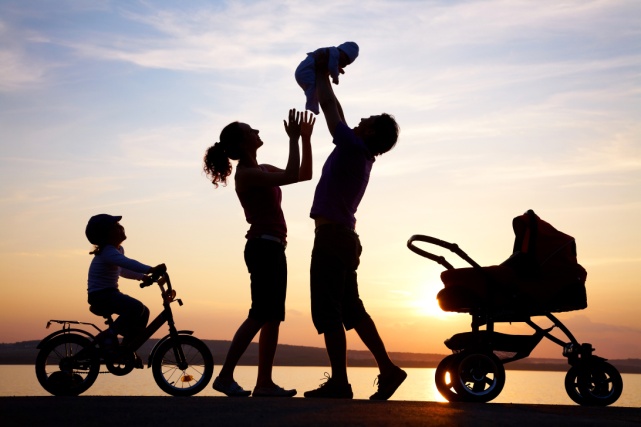 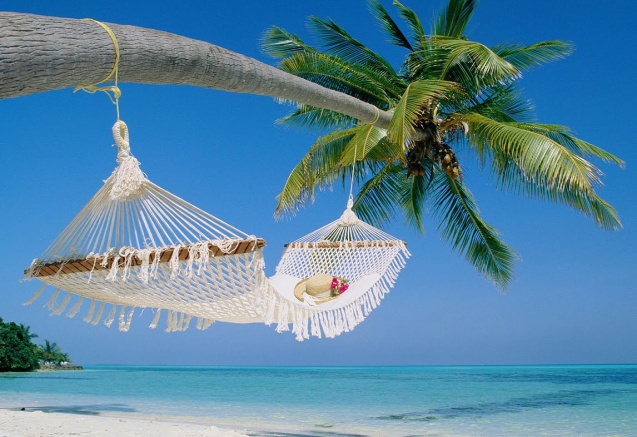 How to Protect Your Love Ones
How to Enjoy a Predictable Income and Better Retirement
How to Pay your Kids Education
By Alex Barrón
www. wealthheritage.com
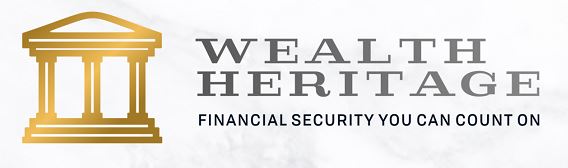 LESSON 3: THE INFINITE BANKING CONCEPT – BECOME YOUR OWN BANK AS THE CORNERSTONE OF YOUR FINANCIAL PLAN
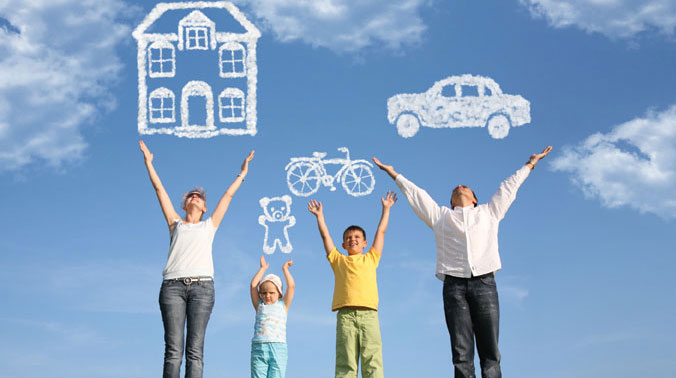 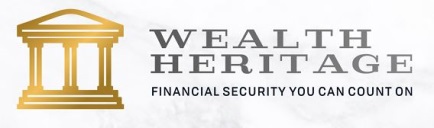 The Majority Pays Their Debts Directly From Their Banks
DEBTS
INCOME
Credit Cards
CHECKING ACCOUNT
Car Loan
Salary $$
Student Loan
Mortgage
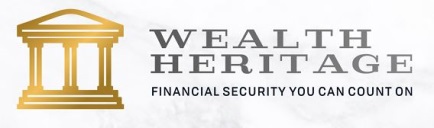 The Idea is to Use a “Become Your Own Bank” Policy to Replace the Need for a Commercial Bank
Salary $$
DEBTS
Your Own Bank
Credit Cards
CHECKING ACCOUNT
Line of Credit
Car Loan
Student Loans
Home Mortgage
BENEFITS
Your Savings Will Grow Uninterrupted
Your Line of Credit Will Grow as Your Cash Value Grows
Your Death Benefit Will Grow Over Time
By using policy loans to pay off your debts, this will allow you to replace your bank by paying off their loan faster
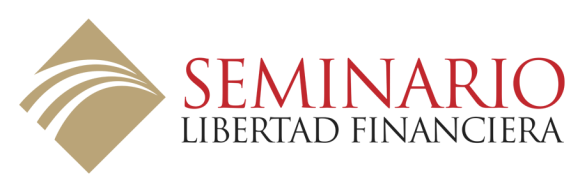 First Deposit Money in “Your Own Bank” Policy and Borrow Policy Loans to Pay Off Your Debts
Salary $$
Family
Protection
ELIMINATE DEBTS
Your Own Bank
X
Credit Cards
CHECKING ACCOUNT
Line of Credit
Car Loans
X
X
Student Loans
Home Mortgage
X
BENEFITS
Your Savings Will Grow Continuously and Will Pay You Dividends
Your Line of Credit Will Enable You to Replace the Bank Loan
An Additional Benefit – Protect Your Family
Your Bank Debt Will Be Eliminated and this will Accelerate the Process of Becoming Debt Free!
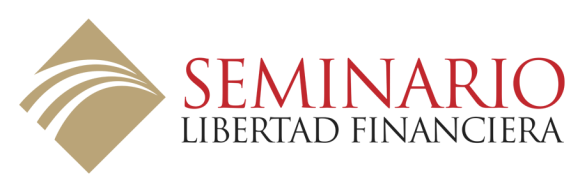 When You Become Debt FreeYour Pay “Your Bank” Back with Interest
Salary $$
Family Protection
Your Own Bank
CHECKING ACCOUNT
Line of Credit
BENEFICIOS
Your Savings Will Grow Continuously and Will Pay You Dividends
Your Line of Credit Will Enable You to Replace the Bank Loan
An Additional Benefit – Protect Your Family
Your Bank Debt Will Be Eliminated 
“Your Own” Bank Replaced Your Commercial Bank and From Now On You Won’t Need It
El Concepto de Banca Infinita:Es Para Financiar, No Invertir
“Your need for finance during your life is greater than your need for protection.”  – R. Nelson Nash

“This is not about investments. It's about how we finance things in life. It is not a procedure to "get rich" quickly. On the contrary, it requires a lot of planning. Learning to think beyond that of the current generation.” 
– R. Nelson Nash
“The whole truth goes through three stages. First, they ridicule it. Second, it is violently opposed. Third, it is accepted as self-evident.” 
- Arthur Schopenhauer
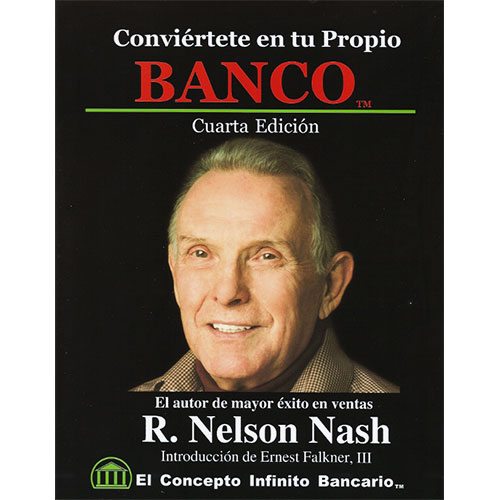 How the Infinite Banking Concept (IBC) works
“People are much more likely to save when they do not see it as "saving what was left this month," but instead see it as "I have to pay this insurance premium, in order to keep it active and increase the value of my account so I can borrow on it when I need it. " 

The advantage of borrowing from our own insurance policy - instead of seeking financing from outside - is simple: The loan rate is lower. This is why, one will end up with much more wealth after a few years of self-financing, than if one were dependent on commercial lenders.” 

-How Privatized Banking Really Works
How the Infinite Banking Concept (IBC) works
“The first step to practice of IBC is to take out a permanent life insurance policy that pays dividends, provided by a mutual insurance company (in which the insured, not stockholders, are the owners of the company).”
“Part of the "magic" of IBC is simply that it encourages households to save before making purchases, instead of buying cars and other things by getting into debt.”
“People who postpone consumption end up richer over time, compared to people who spend their lives immediately spending the check they receive.”

-How Privatized Banking Really Works
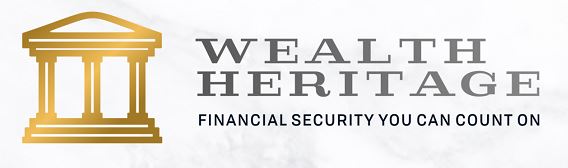 BE YOUR OWN “BANK”!
OUR PURPOSE:
By learning how to Become Your Own BANK you can: 
Provide Finance for your daily life purchases. 
Cut off the Dependency on Banks from your Life and Pay yourself the Interest that you would have paid to them. 
Finance the education of your children. 
Prepare to have a predictable income in Retirement. 
Take care of your Family once you are no longer here and leave them a Gift of Love.
"The need for a person to finance themselves is much greater than their need for protection with life insurance. If you decide to solve the need to finance yourself through life insurance that pays dividends, you will automatically have much more life insurance and recover all the interest you are now paying to someone else. "- R. Nelson Nash
Why BECOME YOUR OWN BANK?
IMAGINE :
What would happen if you had your own bank? 
Who would make all the interest? Well YOU of course!

The basic idea that we want to plant in your mind is that you need to replace your bank as soon as possible! You need to establish your "own bank" as early in life as possible so that you can save and at the same time lend the money you need to finance things and pay yourself the interest that you would otherwise have paid the bank. your "own bank" and become your best customer!

  "The idea of ​​all this is to recapture the interest we are paying to banks and finance companies for the things we need during our lives, such as cars, education, homes, investment opportunities, business team, etc." - R. Nelson Nash
STOP BORROWING MONEY FROM THE BANK TO CONSUME AND PAY INTEREST.
How Do You REPLACE YOUR BANK?
A Change of Mindset - About the role of money and banking in your life
Who do you enrich every time you buy and finance something? The Bank or yourself? 
Who controls how much they can lend you and at what interest rate? The bank or you?
 If you had a choice, who would you like to be? The customer of the Bank? Or the owner of the Bank?
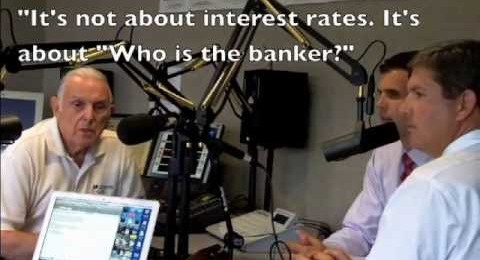 What is REPLACING YOUR BANK all About?
REPLACING YOUR BANK is a concept, a philosophy, a way of life.
 If you decide to become your own "farmer" and provide your own food, you would need to put in some "investment" - buy seeds, fertilizer, water, and invest time planting the seeds, fertilizing and watering maybe for a few years before you see the fruits. 
You will "Pay the Price" at the beginning in the first years, but eventually you will have a great harvest and too much food, so much that you will have enough reserves to be self-sufficient for the rest of your life. 
BY REPLACING YOUR BANK, self-financing what you need, you can dramatically change the course of your life and that of your family for generations.
The Ideal Solution is "Become Your Own Bank"
What do you need? 
Something that serves as a  "Bank" 
	- A Savings Plan that pays interest 
	- A Credit Line with flexible payments and low interest 
That Serves to Protect Your Family 
That serves as Retirement Fund (pays Income)
The financial needs of a person are much greater than the need to be protected with life insurance. If someone solved their financial needs through the dividends to pay their life insurance, it would automatically be worth much more insurance and recover all the interest that currently pays to someone else.- R. Nelson Nash
¿ Preguntas? ¿ Comentarios?
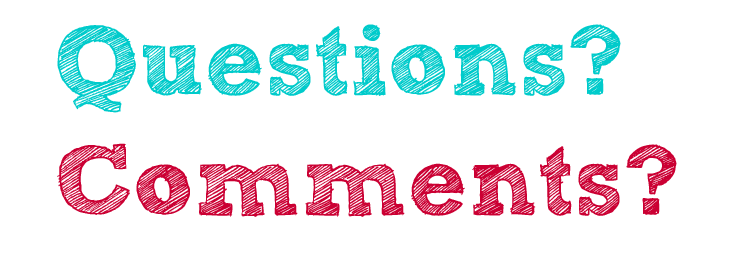 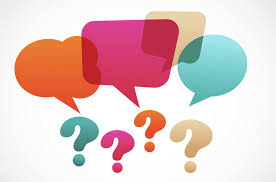 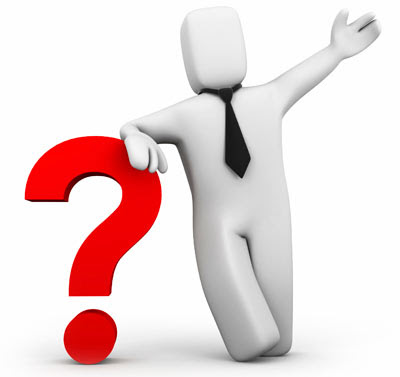 Un Seguro de Vida Permanente “Se Tu Propio Banco”
3 Componentes:
Seguro Base (Whole Life) – Te Da Seguro Permanente y Paga Dividendos
Seguro Temporal (Term Life) – Te Da Seguro Por 10-30 años y te da Capacidad para Ahorrar
Seguro Adicional (Paid Up Addition – PUA) – Te Da Cash Value, Rendimiento, y Seguro Extra.  Este te permite ahorrar y pedir prestado.
Beneficios de Un Seguro de Vida Permanente “Se Tu Propio Banco”
Un Seguro Permanente “Se Tu Propio Banco”:
Es Permanente – El Beneficio Base y PUA nunca expiran
Cuesta menos (Primas Mas Bajas y Flexibles)
Las Comisiones son Bajas comparadas a un Whole Life
Tarda poco tiempo en acumular Dinero en Efectivo (Cash Value) 
Se puede pedir dinero prestado facilmente con algunas compañias de seguros que entienden esta estrategia y los pagos son flexibles
El Beneficio de Muerte Puede Crecer Rapidamente
3 Componentes de una Póliza Diseñada Correctamente
Una políza diseñada adecuadamente tiene 3 componentes esenciales:
1.) PÓLIZA BASE- Este es el Fundamento. El plan base (whole life) es el que nos permite ahorrar a pagos fijos (Pagate a ti mismo primero).
2.) PÓLIZA TEMPORAL – Estos son los Andamios y Gruas. Nos permiten construir un edificio mas alto y sirven de sosten temporal mientras se construye el edificio permanente.
3.) COVERTURAS AGREGADAS – Este son Los Pisos y Estructura del Edificio. Este es el edificio permanente que estamos construyendo.
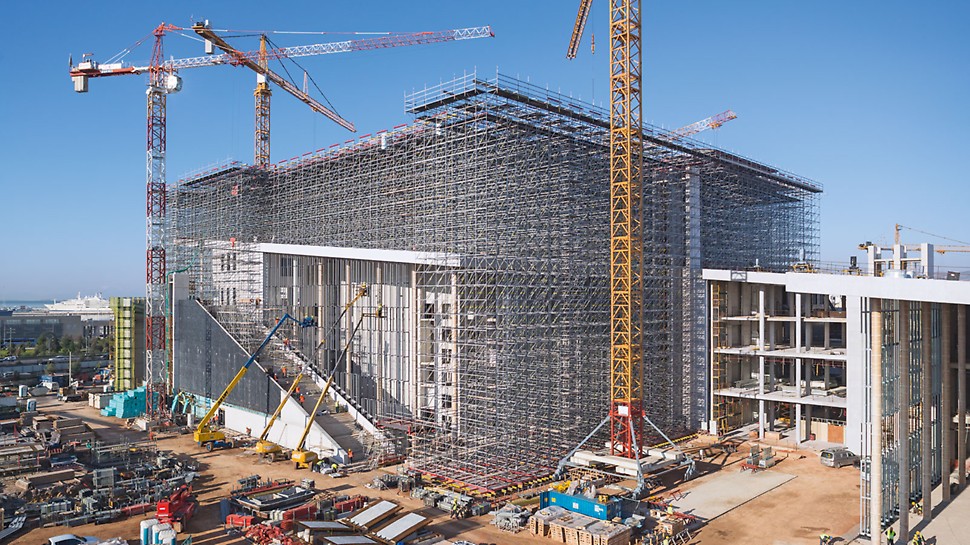 Que es el Seguro Agregado (PUA)?
El seguro agregado (PUA’s) es  un “mini contrato” que se paga una sola vez para comprar covertura adicional que también tiene un beneficio de muerte y también paga dividendos.
El seguro agregado permite que el valor acumulado de la póliza crezca mucho más rápido por el interés  compuesto de los dividendos comprando más cobertura de seguro que pagarán más dividendos a la larga. Esto es un círculo virtuoso que mejora los valores de póliza. 
Una póliza de seguro de vida que está diseñada para que pueda convertirse en tu propio banco y está debidamente estructurada te permitirá tener la capacidad, pero no la obligación, de comprar un seguro adicional de pago cada año de una forma flexible. 
Los PUAs no tienen la obligación de ser pagados por toda la vida de la póliza. La mayor parte del dinero utilizado para comprar PUA’s va directamente a el valor acumulado de la póliza y puede ser prestado.
3 Componentes de una Póliza Diseñada Correctamente
Una políza diseñada adecuadamente tiene 3 componentes análogos a un barco :
1.) PÓLIZA BASE- Este es el casco que lleva los pasajeros a su destino. El casco es donde viene lo valioso, es lo que abre las olas y lleva a los pasajeros y la carga de manera segura de un puerto a otro. Es fundamental.
2.) PÓLIZA TEMPORAL - Este es el mástil que permite que la cuenta se pueda financiar a una mayor capacidad. Determina el alcance o periodo que incrementa el beneficio de muerte para proteger a tu familia o tus activos . Tiene que estar apropiadamente diseñado. Si el mástil es muy alto el barco se puede voltear y hundir, si es muy corto la vela no se puede extender para tomar velocidad y llegar a su puerto.
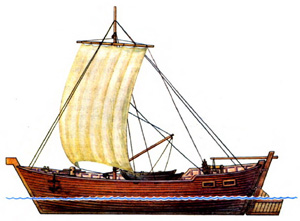 3.) COMPLEMENTOS Y COVERTURAS AGREGADAS - Esta es la vela que hace que el barco vaya tan rápido como se desea que vaya. Cuanto más alto levantes la vela, más rápido irá el barco. Pero ésto es opcional.
– Bill Lenderman
¿ Cómo Empiezo?
Ojalá para este momento ya estés convencido de que necesitas REEMPLAZAR A TU BANCO . Si es así, probablemente te estás preguntando, “Cómo empiezo?”

“El primer principio que se debe entender es que vas a financiar todo lo que compres– o pagas interés a alguien más, o pierdes el interés que hubieras ganado de otro modo.”
– R. Nelson Nash
“Hay una manera de lograr la creación de tu propio sistema bancario y el mecanismo ha estado alrededor de más de 200 años. Está probado y funciona. Se llama seguro de vida permanente (que paga dividendos).” 
– R. Nelson Nash
Crea un plan en el que tú controlas y haces dinero en tus préstamos. Puedes obtener dinero de compañías de seguros de vida a través de pólizas en el que tú eres el dueño. Lo único que limita cuánto puedes obtener es lo mismo que te dicen en el banco cuando preguntas cuánto te pueden prestar – cuánto haz puesto? – R. Nelson Nash
TPB Debe estar Diseñado Apropiadamente
Cualquiera puede venderte una póliza de seguro de vida. PERO no cualquiera puede ayudarte a que funcione como un Banco.
“Obtener un seguro de vida permanente para usarlo como tú vehículo financiero es un proceso de dos partes:
(1) Necesitas que la póliza este diseñada y estructurada correctamente para funcionar óptimamente como una herramienta financiera, y
(2) Necesitas que tu especialista en la aseguranza esté comprometido a ayudarte y enseñarte a como usarla con el tiempo. 
Éste es un producto que, como herramienta financiera, debe durar toda una vida. No es garantía, ni provee un enfoque a “hacerse rico rápidamente.”                                                               – Dwayne Burnell
Si tienes el agente o póliza incorrecta, lo descubriras demasiado tarde, y tu dinero ya se habrá ido.  ¡Se Precavido!
4 Elementos Clave de una Póliza TPB Diseñada Correctamente
“Una póliza de vida permanente, diseñada adecuadamente puede funcionar como una herramienta financiera simple y potente que va a funcionar en tiempos económicos fuertes y débiles.” – Dwayne Burnell
Primas – Maximiza los pagos de tus primas a tu póliza hasta el límite de la regla MEC. – Dwayne Burnell
Valor Acumulado – Una vez que tu dinero esta dentro de una póliza de seguro bien diseñada, tienes acceso al efectivo del Valor Acumulado sin penalidad o impuestos. Entre mas utilices la facilidad de crédito de la póliza, (maximizando los seguros agregados), se pone mejor.
Dividendos – En una póliza de seguro de vida con pago de dividendos tu ganas ambos recursos – el valor acumulado que si esta garantizado y los dividendos, los cuales no están garantizados y están basados en la experiencia de la compañía. En una compañía bien manejada, los dividendos pueden llegar a ser enormes conforme pasa el tiempo.- R.N. Nash
Beneficio de Muerte– Cada vez que pones un dólar en la póliza mas alla del mínimo requerido, incrementas el beneficio de muerte mucho más que el dólar que pusiste.  – Dwayne Burnell
STPB se Trata de los Beneficios en Vida, No del Beneficio de Muerte
“Una póliza de seguro de vida permanente, adecuadamente diseñada, ofrece ventajas de gran alcance como la piedra angular de una estrategia económica de por vida que crea, mantiene y crece una reserva de dinero que funciona como una reserva financiera que puedes utilizar de cualquier forma que tu elijas.”
BENEFICIOS EN VIDA.
Resultados financieros predecibles
Seguros para la vida
Asegurabilidad garantizada
Acumulación de dinero en efectivo garantizado
Proteccion a tus activos en caso de demanda (en algunos estados)
– Independencia Financiera en el siglo  21 – Dwayne Burnell
Liquidez, uso, y control de tu dinero
Acceso a préstamos garantizados
Reembolso de los préstamos flexibles
Entorno fiscal favorecido
Intereses de préstamo reducidos, cargos de servicio, y cuotas que se pagan a otros
Sin la participación del gobierno
Beneficios en Vida en Más Detalle
“Beneficios en vida“ están presentes, además del legado libre de impuestos del beneficio de muerte que se dejará a sus beneficiarios. El fundamento de esta estrategia se basa en los resultados previsibles, control financiero, y acceso de por vida a tu dinero en efectivo sin penalidad. – Dwayne Burnell
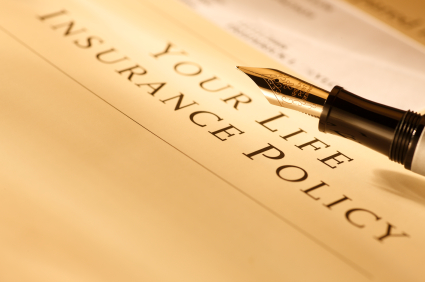 Supongamos que tu pudieras "comprar un chocolate y a lo largo de tu vida ser capaz de oler, comer, y disfrutar de el mientras estés vivo. El chocolate sigue creciendo, de tal manera que cuando llega el último día, las personas cercanas a ti reciben aún más chocolate. Cuando te des cuenta de que hay enormes beneficios de poseer un seguro de vida permanente mientras estás vivo, entonces entenderás por qué la gente se entusiasma al comprar este tipo de seguro de vida.
Un beneficio intangible final de este enfoque es simplemente la tranquilidad financiera que te proporcionara tí y a tu familia, eliminando el miedo, la ansiedad y la preocupación acerca de tu dinero.
26
Beneficios Adicionales
Un beneficio de cuidado a largo plazo.
Un beneficio de muerte prematura si se espera que el asegurado muera dentro de los proximos 12 meses.
Se paga a si misma si el dueño se incapacita.
Habilidad de sacar fondos si así se desea.
© Alex Barrón 2012
27
Entendiendo los Beneficios de “Beneficios en Vida”
Muchas personas no se dan cuenta plenamente la verdadera bendición de los "beneficio en vida” de una políza STPB hasta que tratan con un banco o un plan de jubilación patrocinado por el gobierno.
USO – Tu tienes el dinero disponible para usarlo para cualquier propósito que desees sin restricciones. No es así con los planes 529 universitarios, préstamos bancarios, IRA, 401 (k), etc.
ACCESO a CRÉDITO o EFECTIVO - Si alguna vez has solicitado un préstamo hipotecario, préstamo de la escuela, línea de crédito, o cualquier otro tipo de préstamo bancario, ya sabes lo increíblemente difícil que puede ser llegar a ser aprobado. Con tu cuenta STPB todo lo que preguntan es: "¿Cuánto quieres?"
CONTROL - Significa que tú determinas los términos, condiciones o plazos de amortización para el uso de tu dinero. Si deseas cambiar la ubicación de tu dinero, si lo gastas, lo prestas, o lo inviertes, no hay sanciones, no hay restricciones de edad y nadie que te diga que no se puede hacer lo que quieres hacer.
Impacto de Préstamos de Póliza vs. Polizas de Retiro
Source: Financial Independence in the 21st Century by Dwayne Burnell